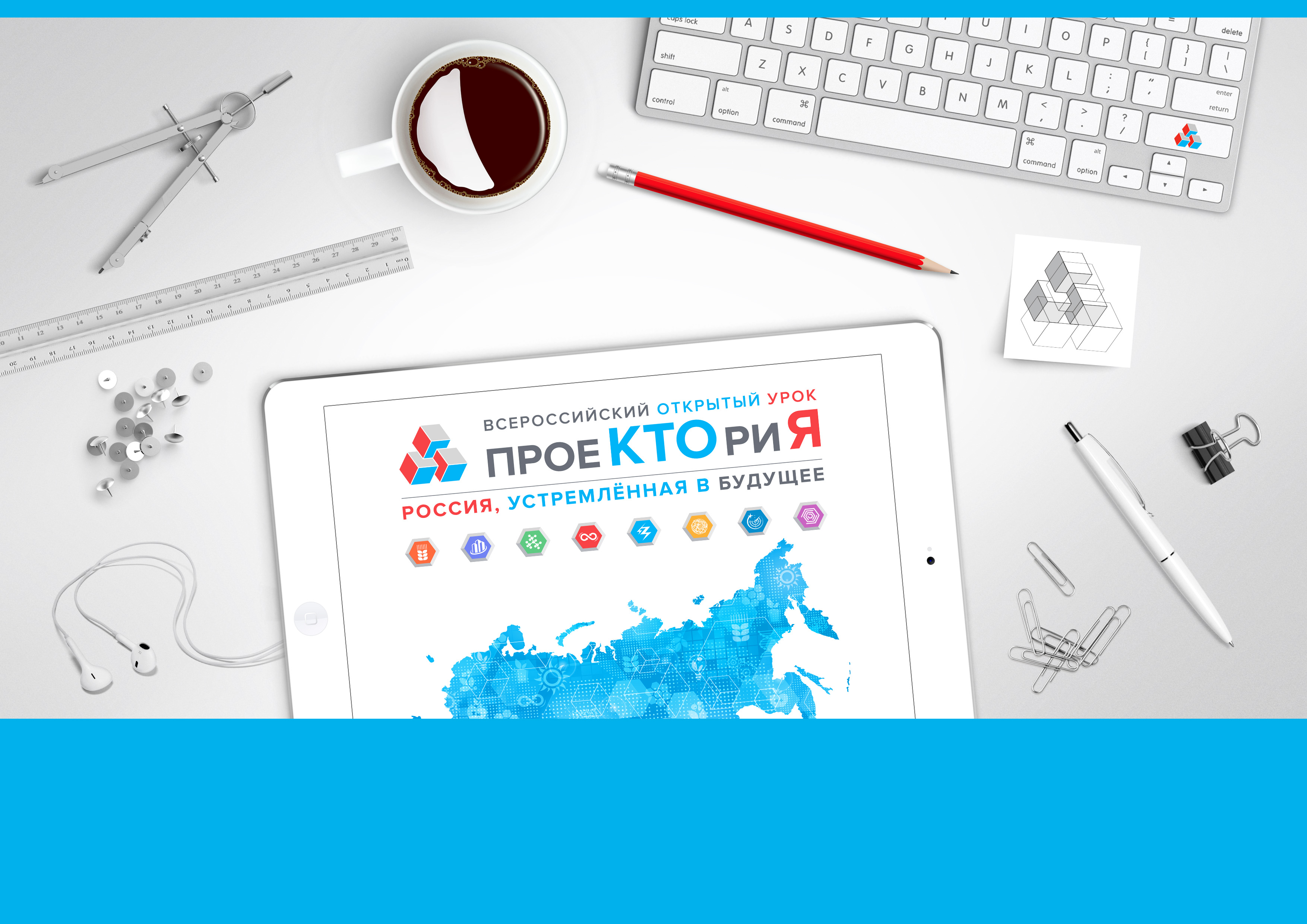 Супергидрофобные покрытия или как выйти сухим из воды?
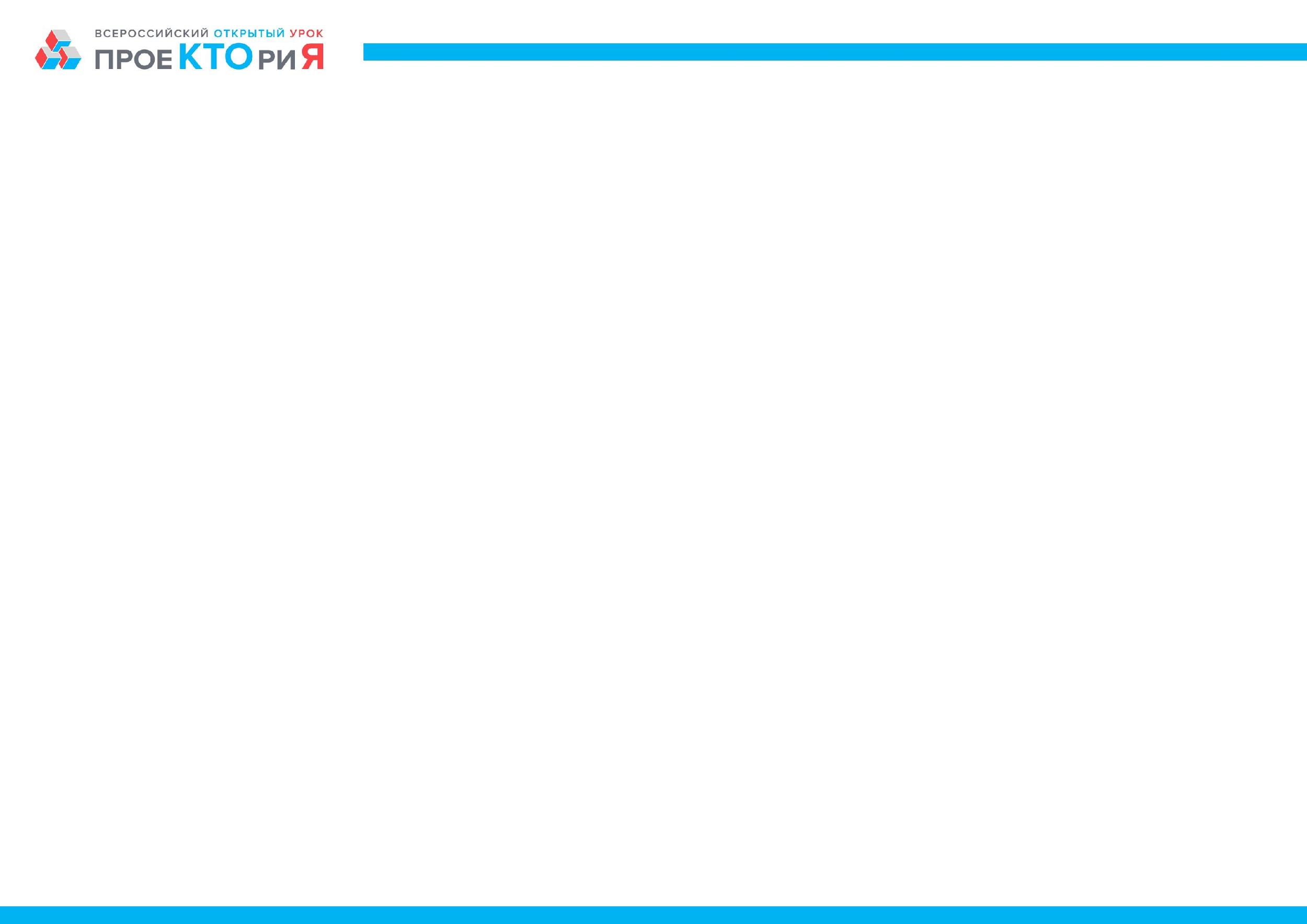 Вода и жизнь неразрывно связаны между собой: без воды не было бы и речи о существовании человечества. Но как это ни парадоксально, многие предметы, созданные человеком, «боятся» воды. Металлоконструкции без дополнительной защиты, в прямом смысле этого слова, рассыпаются и превращаются в «прах». Избыток влаги, являющейся «живительной» средой для различных  микроорганизмов, способен разрушить даже самые надежные на первый взгляд материалы. Из-за обледенения рвутся линии электропередач, и население остается без света, ещё хуже, когда по этой причине падают самолёты, унося с собой жизни невинных людей. В бытовых ситуациях избыточная влага также вызывает много неприятностей, например, каждый из нас, попадая под дождь задумывался, почему же до сих пор не существует по-настоящему непромокаемых тканей, позволяющих «выйти сухим из воды». Для решения этого кейса Вам предстоит предложить возможные области применения полифункциональных материалов с супергидрофобными свойствами.
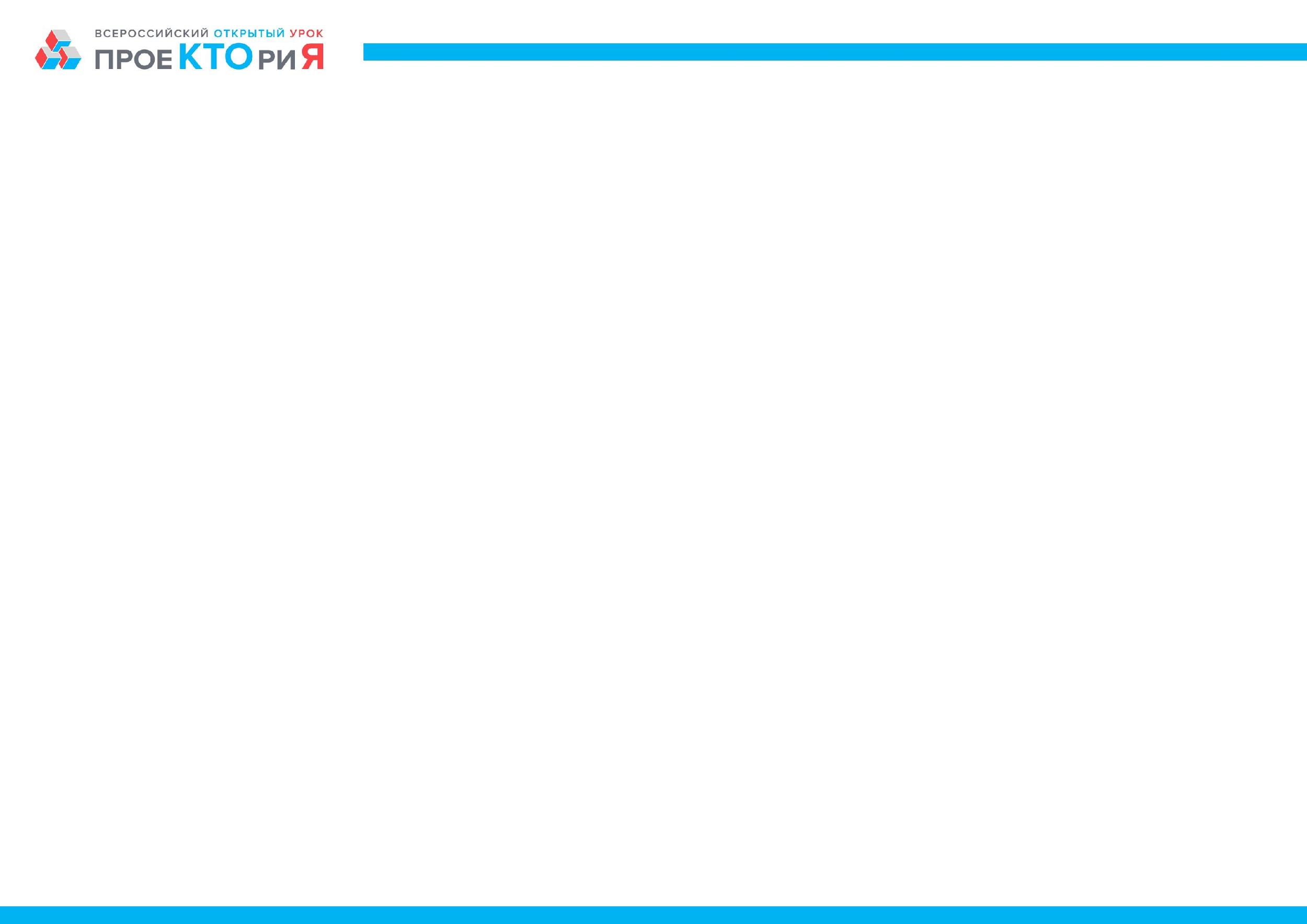 МИРЭА — Российский технологический университет (РТУ МИРЭА) — ведущий и самый крупный в России вуз в областях подготовки высококвалифицированных специалистов по направлениям: электроника, радиотехнические и телекоммуникационные системы, приборостроение, кибернетика, информационные технологии, химия, биотехнология и многие другие.
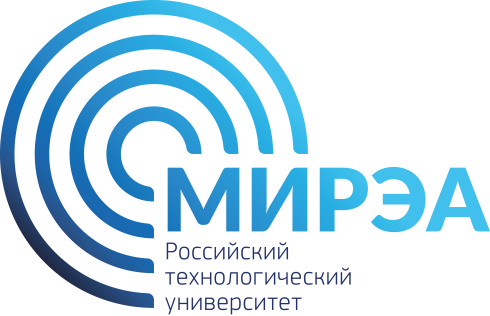 В одном из институтов РТУ МИРЭА – Институте тонких химических технологий им. М.В. Ломоносова – готовят ребят, которые становятся химиками-аналитиками, химиками-технологами, химиками-исследователями. Их выгодное преимущество перед выпускниками других профильных вузов состоит в том, что они являются специалистами, которые, с одной стороны, обладают фундаментальными знаниями в академической химии, а с другой стороны, могут работать как технологи, то есть умеют применять знания на практике.
В настоящее время в Институте тонких химических технологий им. М.В. Ломоносова активно ведутся исследования, направленные на модификацию и функционализацию поверхностей с целью придания им новых, порой самых неожиданных свойств.
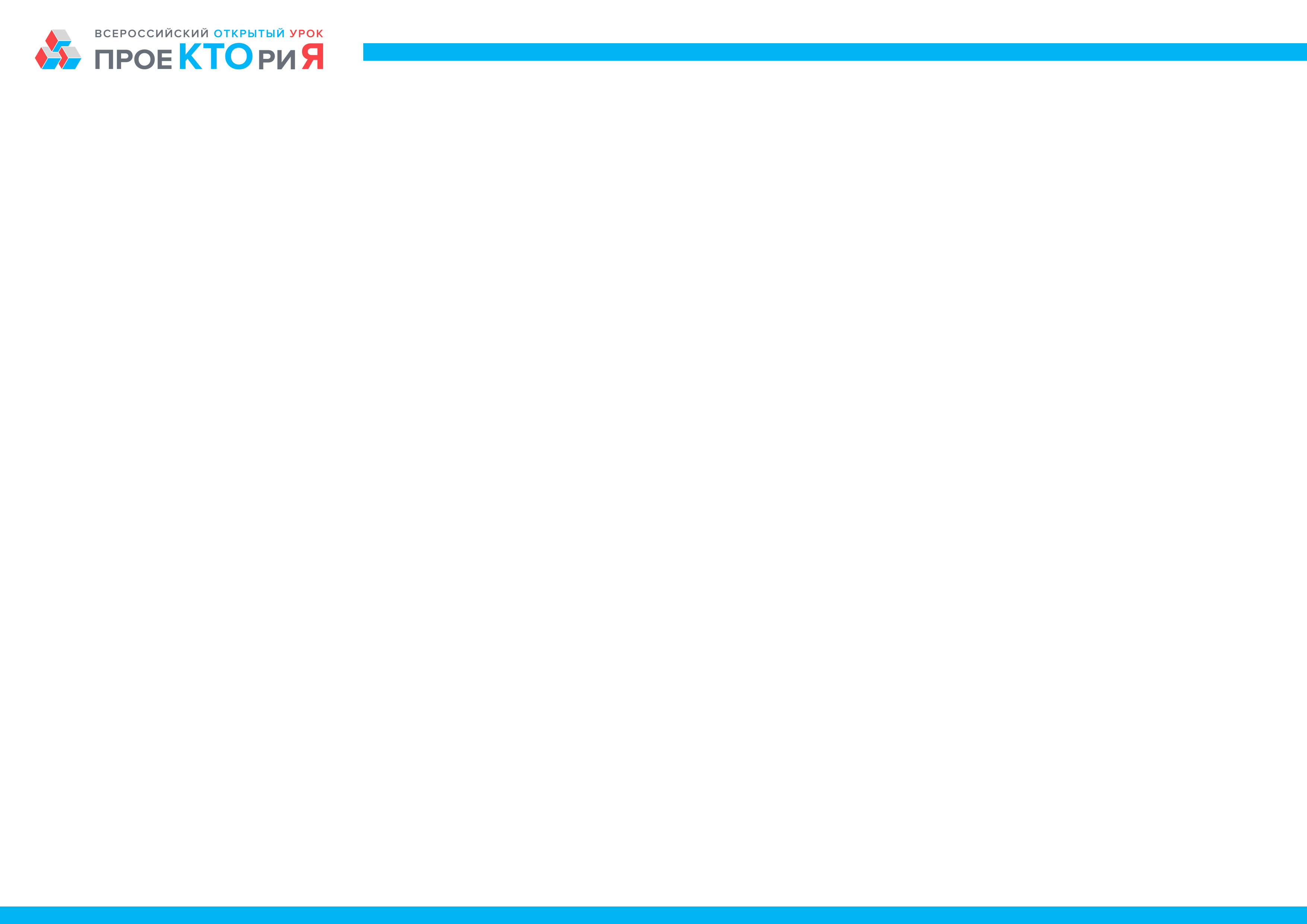 Введение:
Эффект лотоса был описан ещё в I тысячелетии до н.э. в индийских манускриптах. Долгое время люди пытались создать что-то подобное. Было известно только то, что поверхность объектов, имеющих этот эффект, покрыта «воскоподобными» веществами. Это знание привело к созданию гидрофобных покрытий, практически не имевших свойств, присущих поверхностям с эффектом лотоса. Секрет эффекта лотоса был открыт только в 1960-х годах после изучения поверхности листа с помощью электронного микроскопа. Оказалось, что лотос и некоторые другие объекты имеют особую многомодальную текстуру, покрытую гидрофобными веществами. Это открытие позволило Деттре и Джонсону создать первые супергидрофобные покрытия в 1964 году, путём осаждения на подложке стеклянных шариков с нанесением на них воска. 
К сожалению, первые супергидрофобные покрытия были недолговечны, что вызвало большой скепсис по поводу их будущего. Новую жизнь в направление вдохнули российские исследователи во главе с Л.Б. Бойнович в 2000-х годах. В качестве гидрофобного агента ими были использованы вещества, способные химически связываться с поверхностью и образовывать очень тонкий полимерный слой. Этот на первый взгляд простой подход позволил создать долговечные супергидрофобные покрытия. Их внедрение в промышленность, медицину и быт происходит только сейчас.
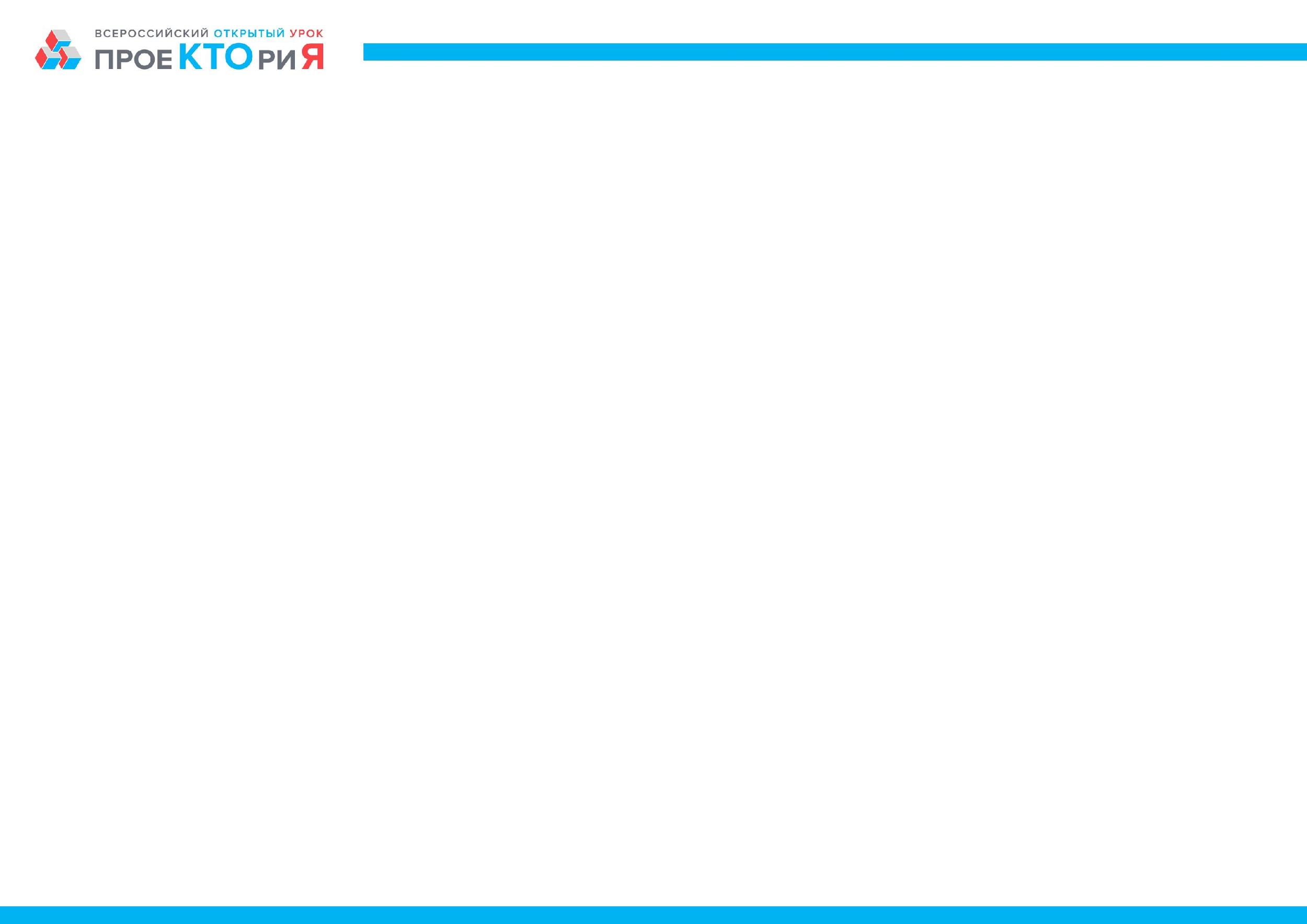 Проектная задача кейса:
Проанализировать свойства супергидрофобных покрытий, выявить преимущества и недостатки.
Предложить возможные области применения таких покрытий; на конкретных примерах показать, какие проблемы решаются путём внедрения данной технологии.
Предложить принципиальную схему применения супергидрофобных покрытий в конкретном случае.

Требования и факты, которые необходимо учесть при решении проектной задачи кейса:
от материала, на котором будет создаваться супергидрофобное покрытие, и от метода получения покрытия зависит его механическая стойкость. Покрытия подбираются под конкретный случай, а не наоборот;
гидрофобизатор во всех случаях химически связан с поверхностью;
на данный момент, нет супергидрофобных покрытий, выдерживающих температуры больше 300-400 °С, что ограничивает область их применения;
в ходе описания применения и при формировании схемы технологии уделите внимание каждому этапу. Сформулируйте свои требования к покрытию, его монтажу, эксплуатации и контролю.
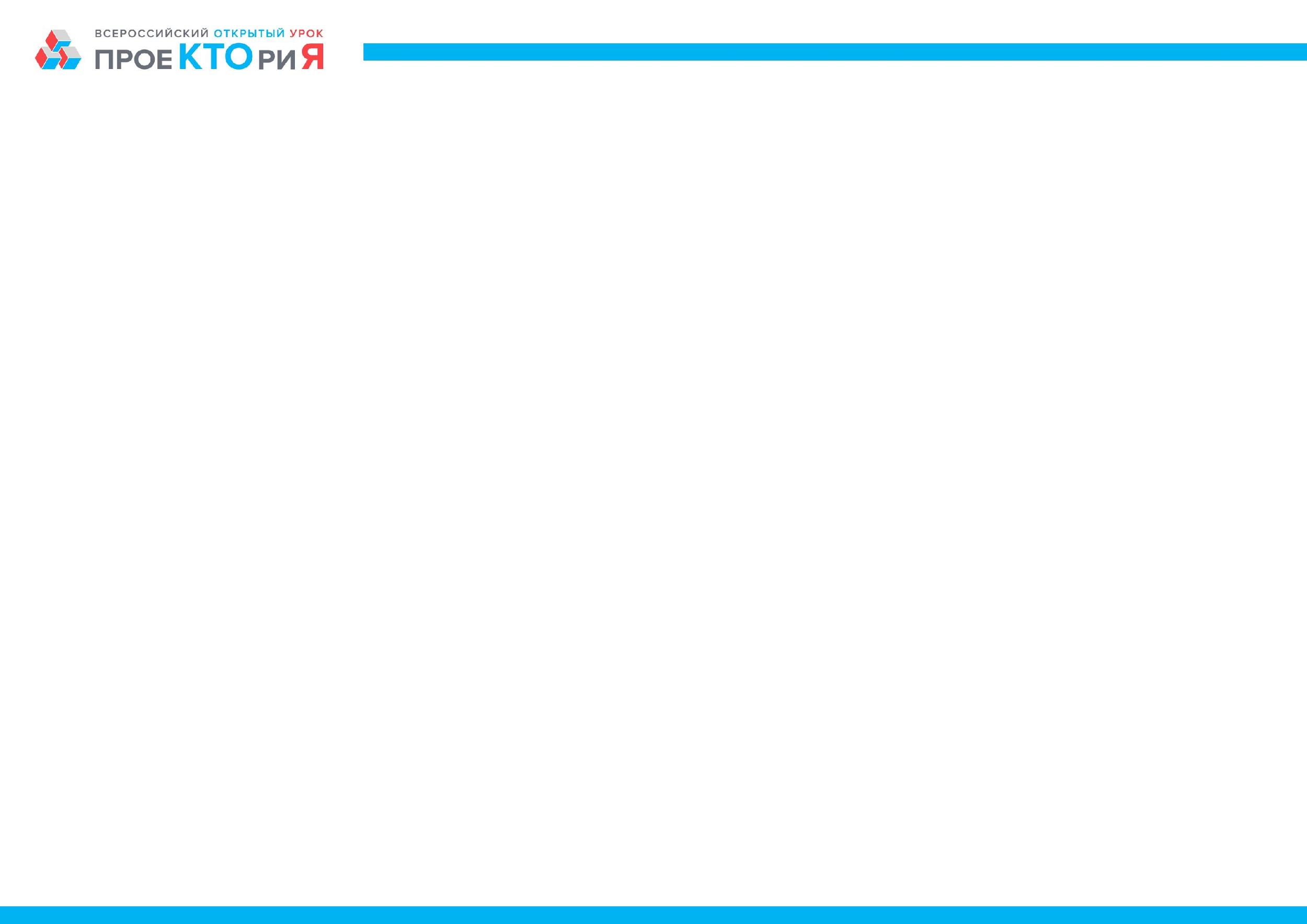 Описание решения:
Вот мы и добрались до описания решения кейса.
Вам необходимо ответить на вопросы, ответы записывай сразу в этой же презентации под вопросом. Что делать, если не хватает места? Смело создавайте новые слайды. Главное, не меняйте последовательность слайдов, формулировку вопросов и используйте шрифт Calibri 18-го размера.
Внимательно изучите проектную задачу. Помните, что от того, насколько подробно Вы описываете решение, зависит то, насколько успешным оно будет. Удачи!
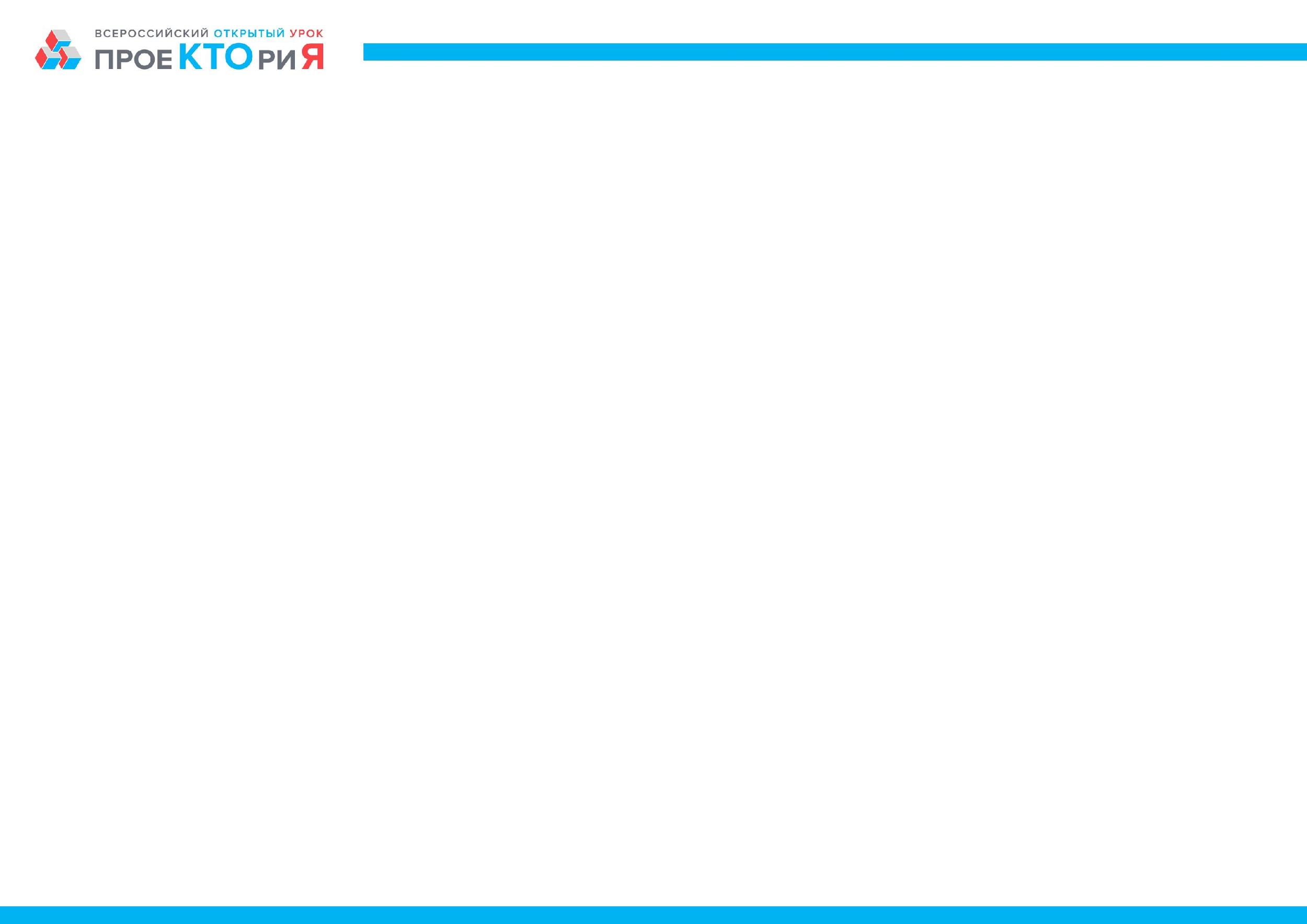 Блок I: «Проверочный вопрос»
Давайте проверим, как Вы поняли тему кейса. Ответьте на поставленный вопрос:

Что такое супергидрофобные покрытия, чем они отличаются от «обычных» и просто гидрофобных? Обоснуйте свой ответ.
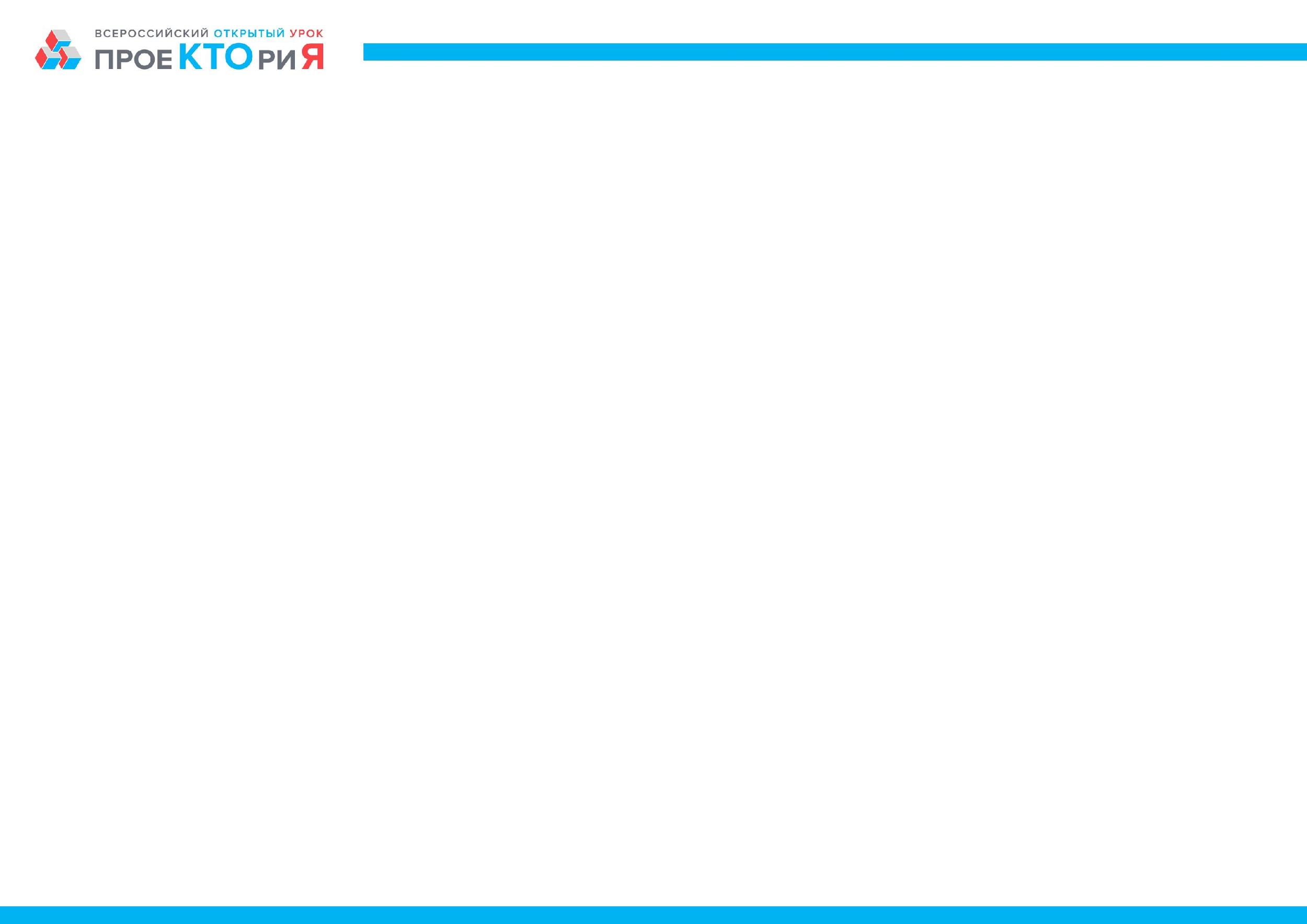 Блок II: «Описание решения кейса»
В этом блоке описывается основное решение кейса. Не забудьте учесть Требования и факты от заказчика кейса.

Проанализируйте не менее 5-ти свойств супергидрофобных покрытий, определите преимущества и недостатки по сравнению с альтернативными материалами и теми, которые уже принимаются.
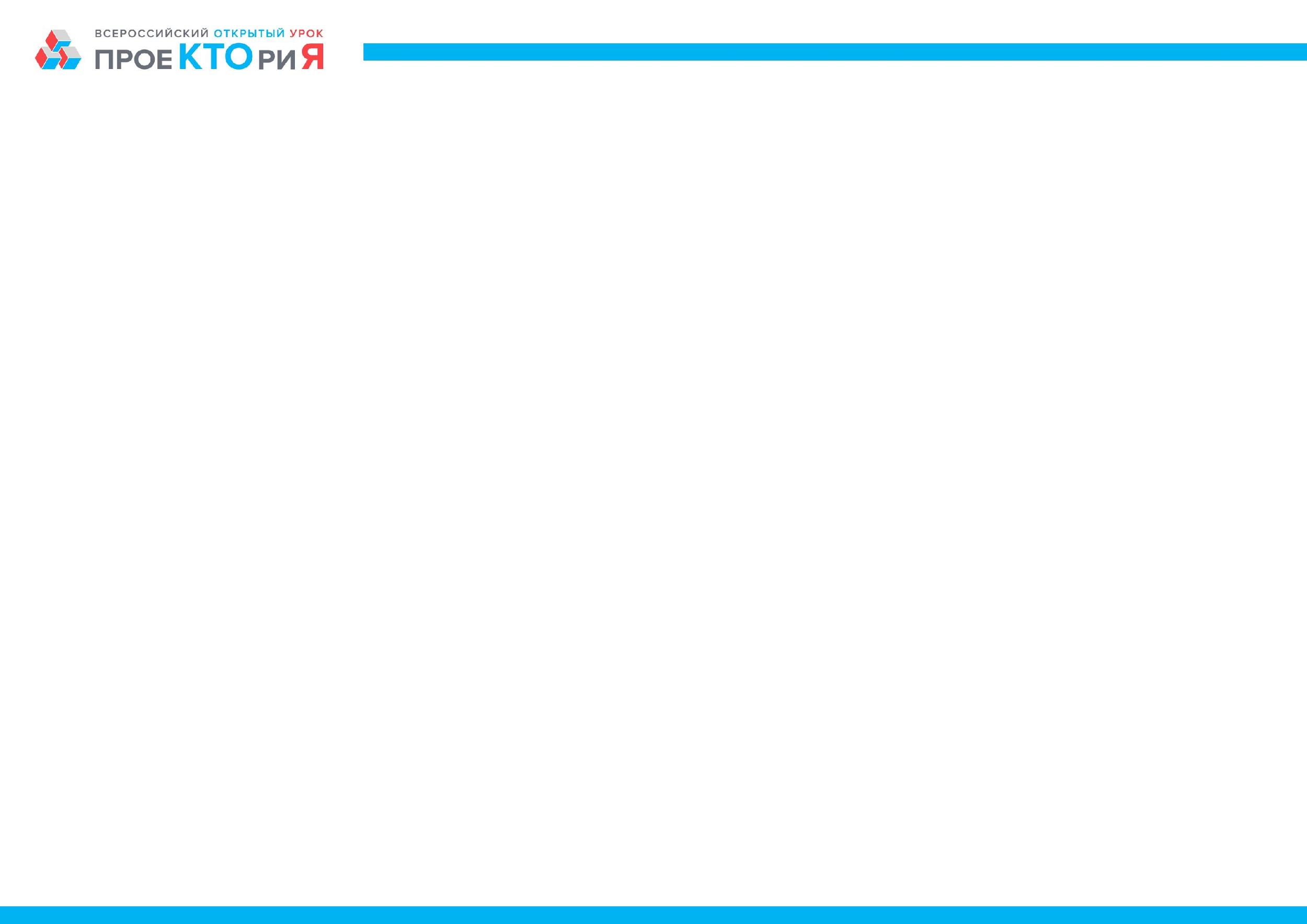 Предложите не менее 5-ти возможных областей применения таких покрытий. Опишите решаемые проблемы, путём внедрения таких покрытий в конкретных случаях. Сравните с альтернативами, которые используются сейчас. 
(Обращаем Ваше внимание, что конкретных примеров может быть несколько или даже
один. Примеры должны быть актуальными. Под альтернативами понимается то, что
конкурирует в конкретной сфере с супергидрофобными покрытиями, оно не
обязательно должно быть новое.
Ответ возможен в виде текста, схем, сравнительных таблиц. Минимальное количество
символов в ответе - 700 знаков, включая пробелы)
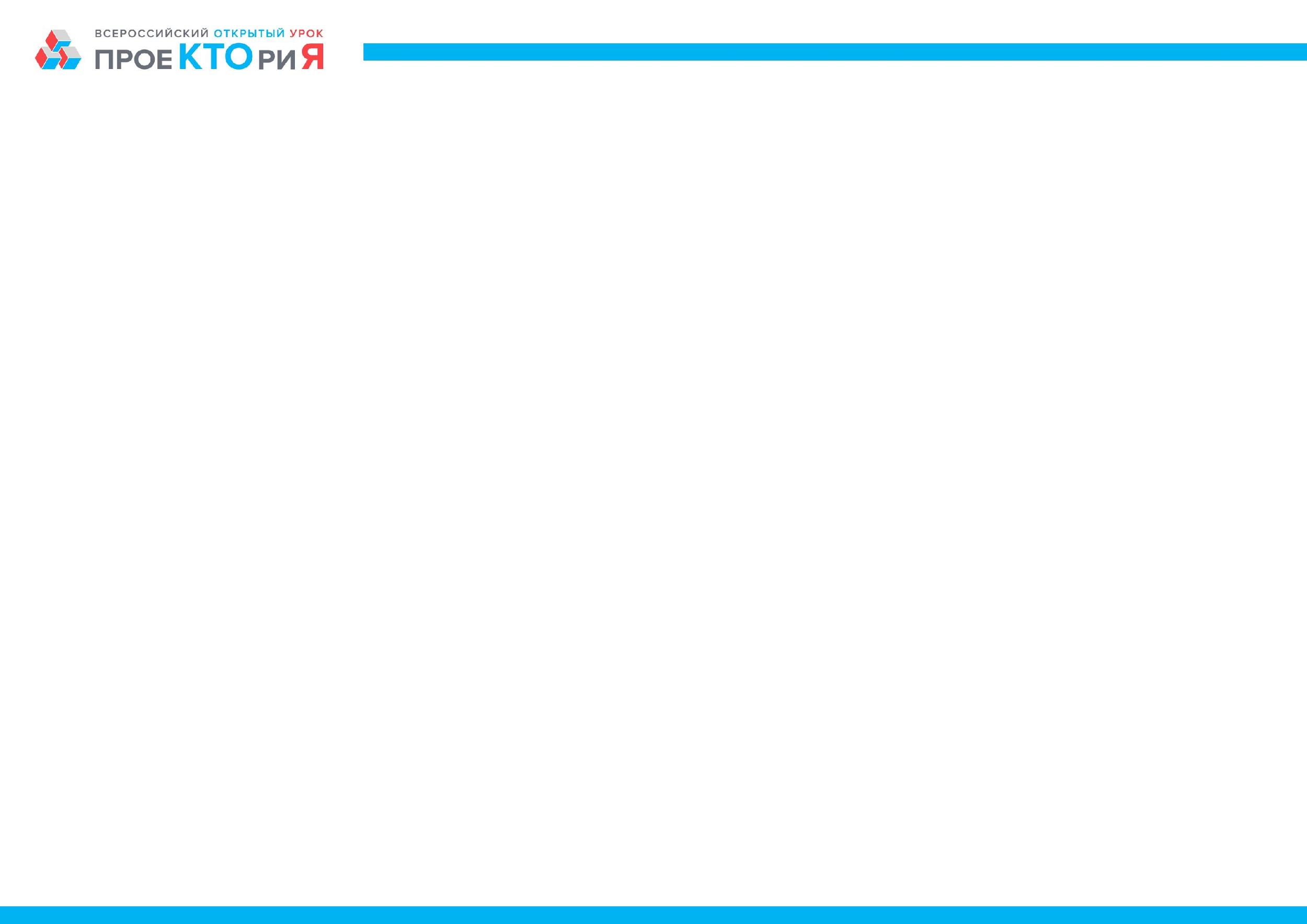 Предложите применение супергидрофобных покрытий в промышленности, медицине или быту и опишите эффект применения. Нарисуйте принципиальную схему системы с супергидрофобными материалами.
(Ответ возможен в виде текста, схем, сравнительных таблиц. Минимальное количество
символов в ответе - 700 знаков, включая пробелы)
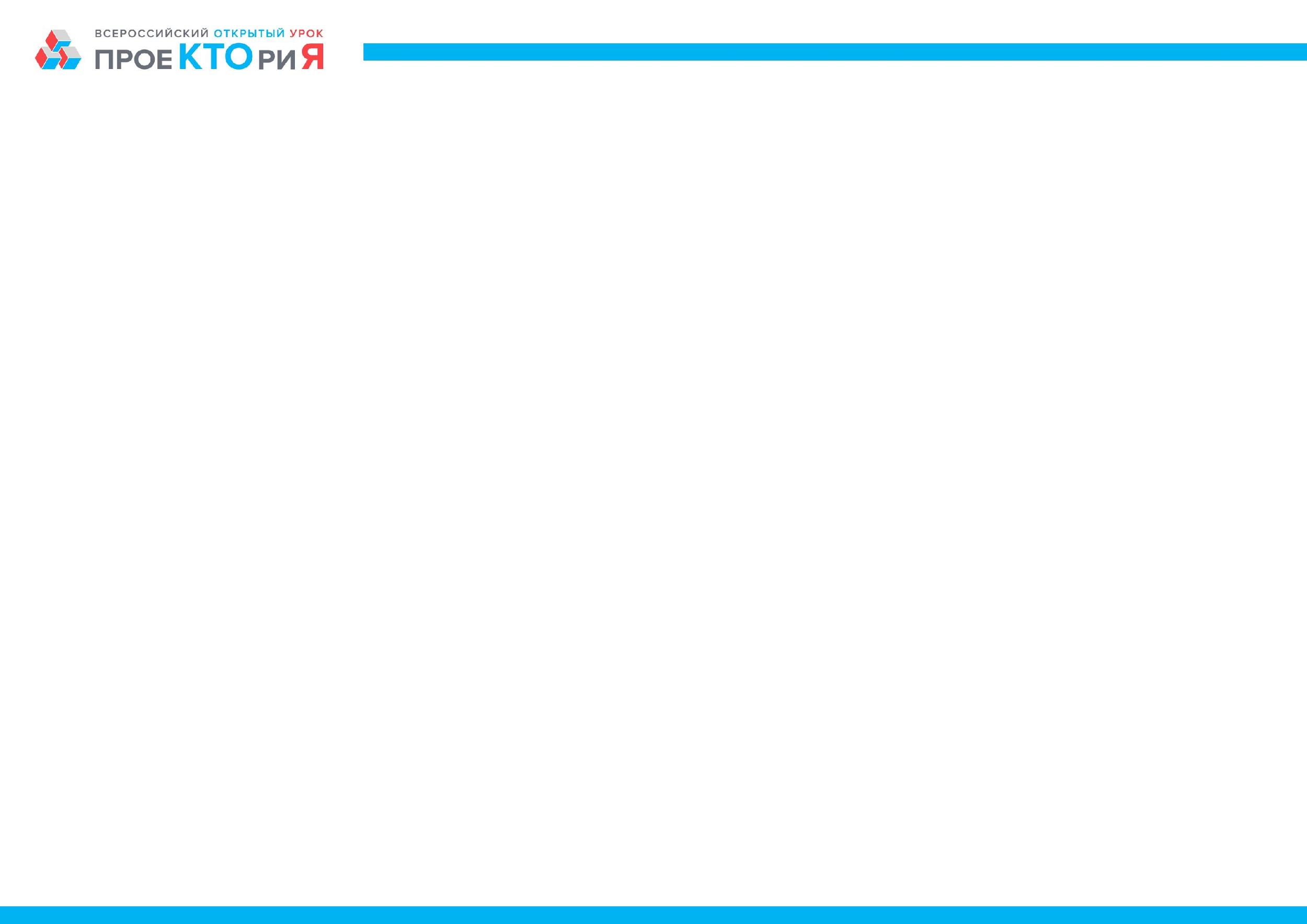 Блок III: «Техническое задание»В этом блоке необходимо придумать несколько (от 3 до 5) требований к свойствам предложенной Вами системы, использующей супергидрофобные материалы. Укажите типы этих требований (пользовательские, архитектурные и функциональные).
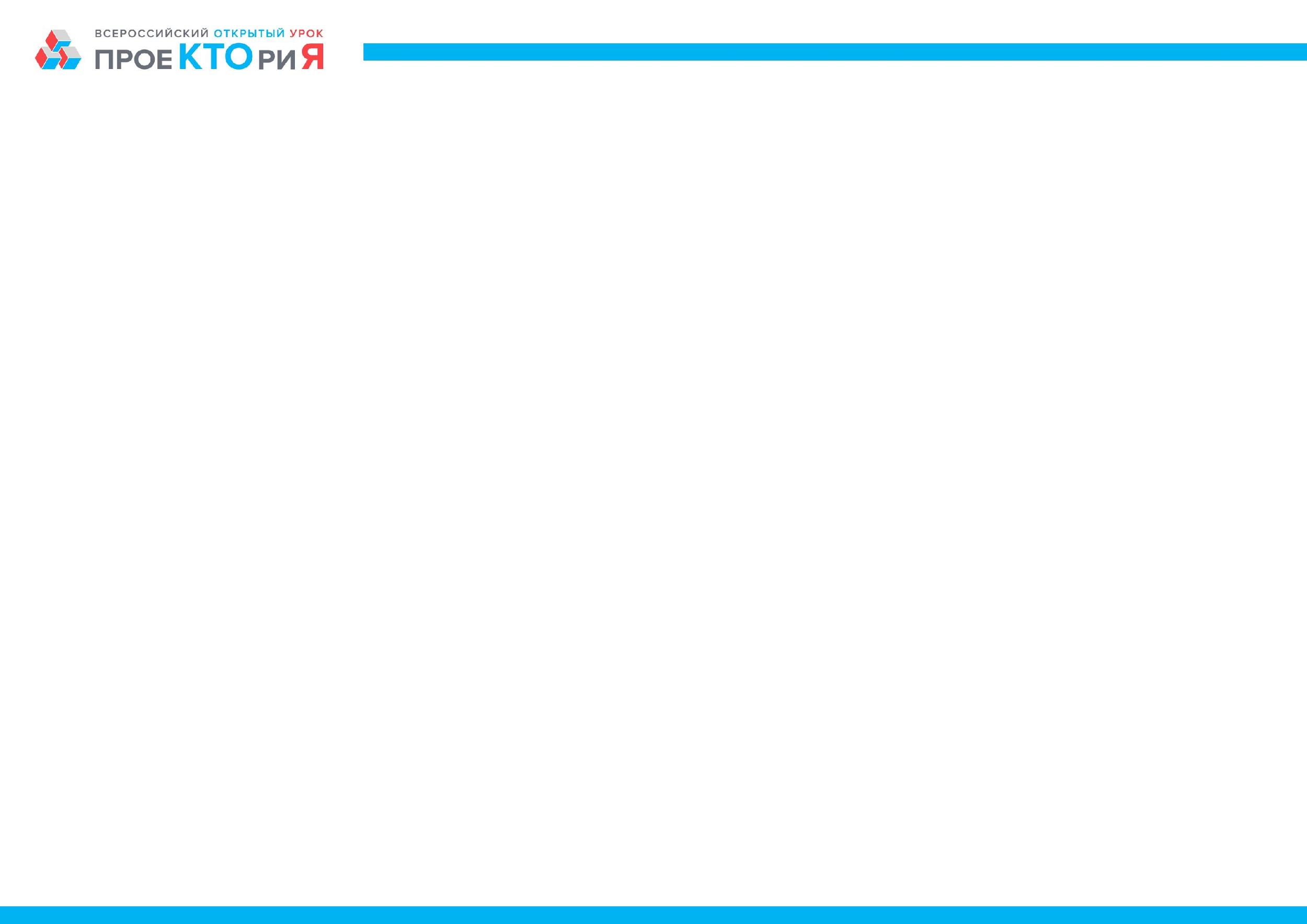 Блок IV: «О команде»Опишите здесь роли и информацию обо всех участниках команды. Максимальное число участников в команде – 6 человек.
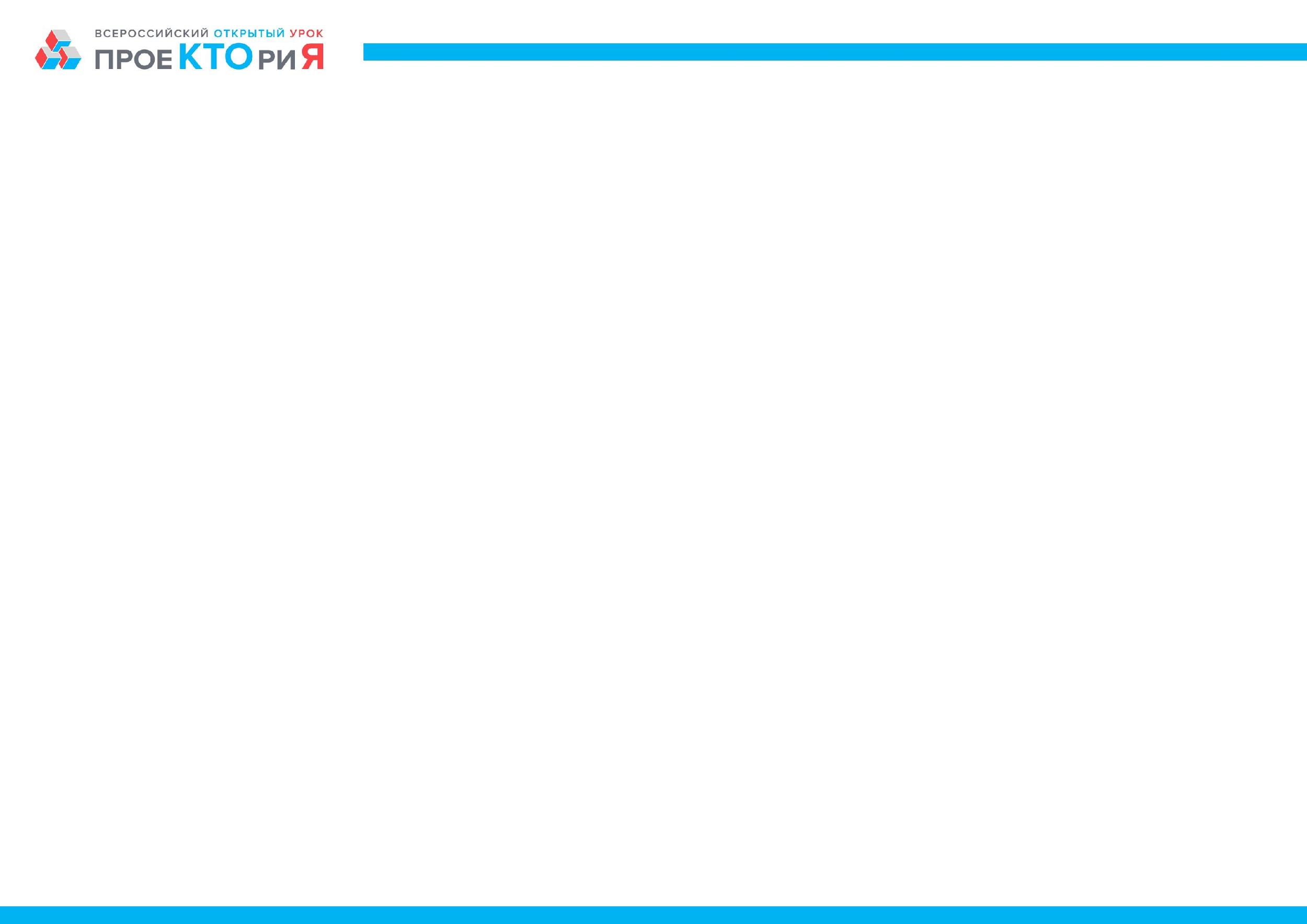 Блок V: «О педагоге-наставнике»Обратите внимание, что данный кейс Вы можете решать совместно с педагогом. Опишите здесь информацию о преподавателе, если Вы выполняли работу с ним.
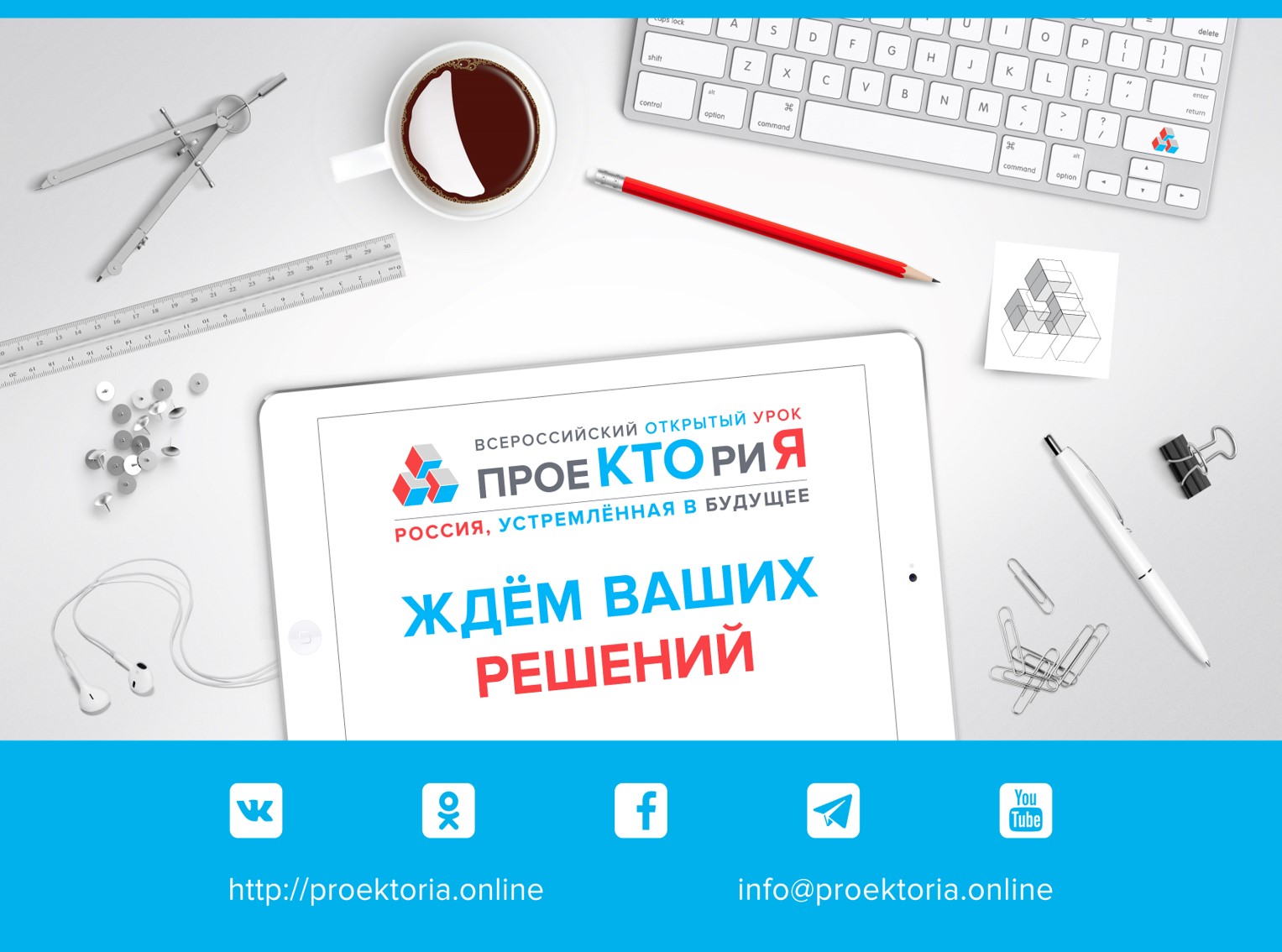